Resistência à TARV e Gestão do Insucesso do Tratamento
Objectivos da Aprendizagem
Saber quando se deve mudar para um regime de segunda linha
Saber quais são os regimes de segunda linha preferíveis para adultos (incluindo mulheres grávidas e a amamentar), adolescentes e crianças
Descrever mutações comuns de resistência aos medicamentos e a forma como elas influenciam a selecção de um regime de segunda linha
Estar familiarizado com as características dos medicamentos normalmente utilizados em regimes de segunda linha
Gestão do Insucesso do Tratamento: Quando Mudar para a Segunda Linha?
Melhorar os resultados clínicos
Impedir a resistência aos medicamentos 
Diminuir o risco de transmissão
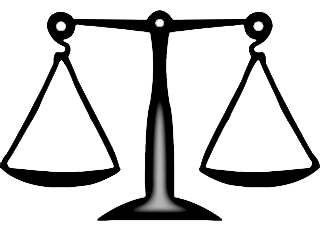 Evitar mudanças desnecessárias
Gestão do Insucesso do Tratamento: Quando Mudar para a Segunda Linha?
Gestão do Insucesso do Tratamento: Quando Mudar para a Segunda Linha?
Regra geral, o insucesso em conseguir uma carga viral baixa 1-3 meses depois de melhorar a adesão sugere que o vírus adquiriu resistência ao regime de TARV
    - aderir às directrizes nacionais sobre o corte de nível “baixo”
Porém, talvez seja útil considerar o nível de redução da carga viral através de uma escala logarítmica
Uma redução de >1 log por mês, juntamente com uma boa adesão, pode sugerir que é possível obter a supressão da carga viral no regime actual, com mais tempo.  
Deve-se continuar com o regime actual e repetir o teste da carga viral passados uns meses, se o vírus ainda não tiver sido suprimido
[Speaker Notes: Em certas circunstâncias, por exemplo se o doente tiver tido um resultado inicial da carga viral muito alto e se o teste da CV repetido for levado a cabo dentro de 1-3 meses, é útil considerar uma redução da carga viral com base na escala logarítmica do resultado do teste de carga viral repetido. Vamos supor, por exemplo, que um doente que se apresenta com uma carga viral de 2 milhões de cópias/ml foi alvo de uma intervenção sobre a adesão, reiniciou a TARV e passou a ter uma carga viral de 15.000 cópias/ml 2 meses depois da sua adesão ter melhorado. Esse doente tem uma carga viral de > 1000 cópias/ml mas teve uma redução da carga viral de mais de 2 logs ao fim de 2 meses.

Uma redução de pelo menos um log por cada mês de boa adesão sugere que a supressão da carga viral é possível no regime actual, em cujo caso podemos considerar repetir o teste dentro de 3 meses.]
Gestão do Insucesso do Tratamento :Mudança para a Segunda Linha
Características dos ARVs
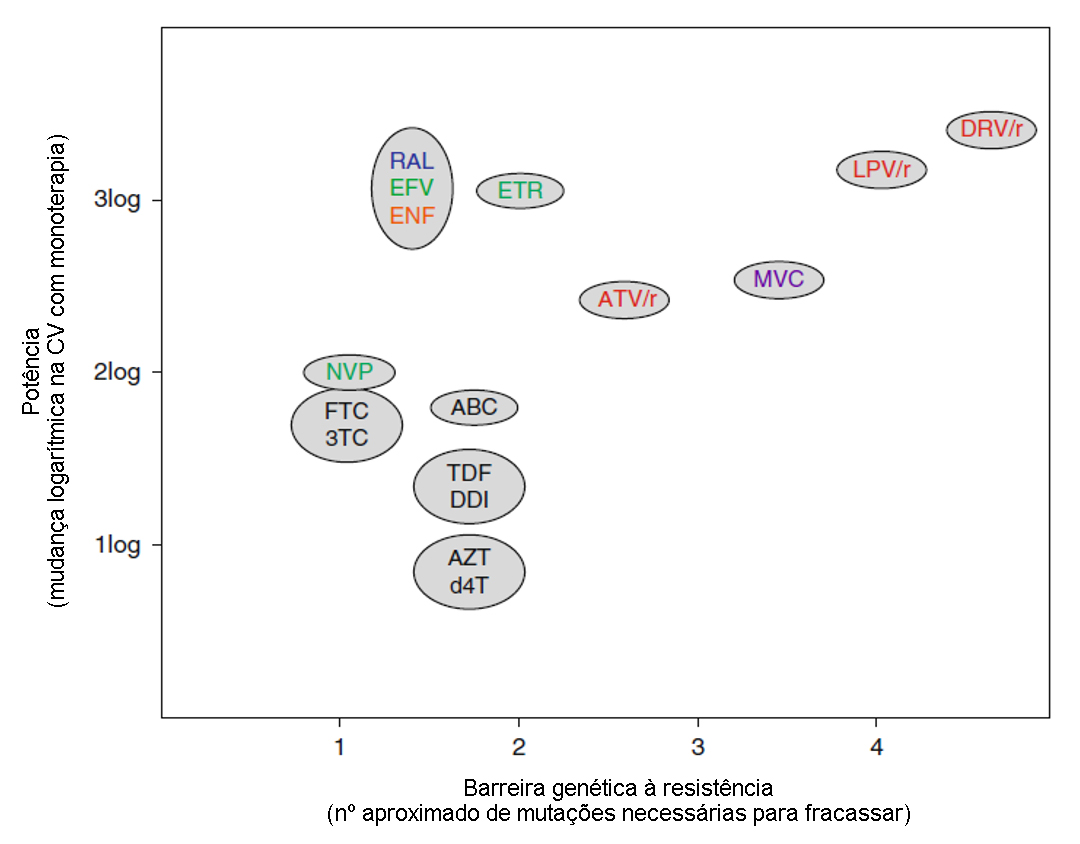 Tang e Shafer, medicamentos2012
[Speaker Notes: Vamos olhar para as características de diferentes ARVs para ver se compreendemos as razões pelas quais se recomendaram os regimes de 2ª linha.

Em certos ARVs, é necessário que tenham ocorrido múltiplas mutações de resistência aos fármacos para causar uma diminuição da susceptibilidade, ao passo que outros fármacos requerem apenas uma mutação.  

O número de mutações necessárias para conferir resistência e a frequência com a qual as mutações se desenvolvem, contribuem para a chamada “barreira à resistência” ao medicamento apresentado aqui no eixo x.

Os ARVs também podem diferir em termos da sua potência antiviral – a medida em que eles causam a diminuição dos níveis de ARN HIV-1 no plasma, apresentada aqui no eixo Y.

Esta ilustração é de 2012, portanto não inclui os novos inibidores da integrase. Porém, é provável que dolutegravir (DTG) estivesse algures na parte superior média desta ilustração, porque DTG é muito eficaz em termos da redução da carga viral (uma potência de > 2,5 log). Embora possa ocorrer resistência na presença de duas mutações críticas, é raro ocorrerem as mutações que resultem em resistência quando se usa DTG juntamente com pelo menos outro fármaco.]
Características dos ARVs (2)
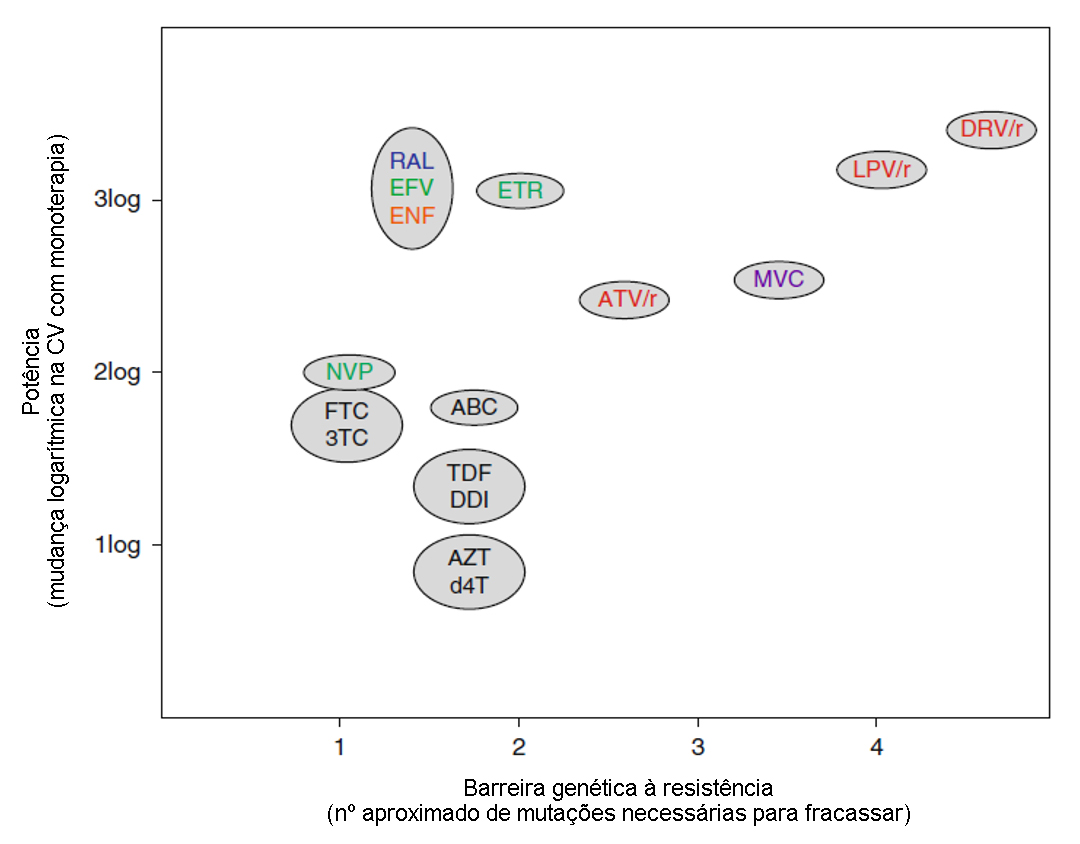 Tang e Shafer, medicamentos2012
[Speaker Notes: E vamos ver onde se enquadram os ARVs utilizados nos regimes de 1ª linha neste gráfico – todos eles são medicamentos com uma barreira bastante reduzida contra a resistência e basta haver apenas 1 ou 2 mutações para se desenvolver resistência.]
Características dos ARVs (3)
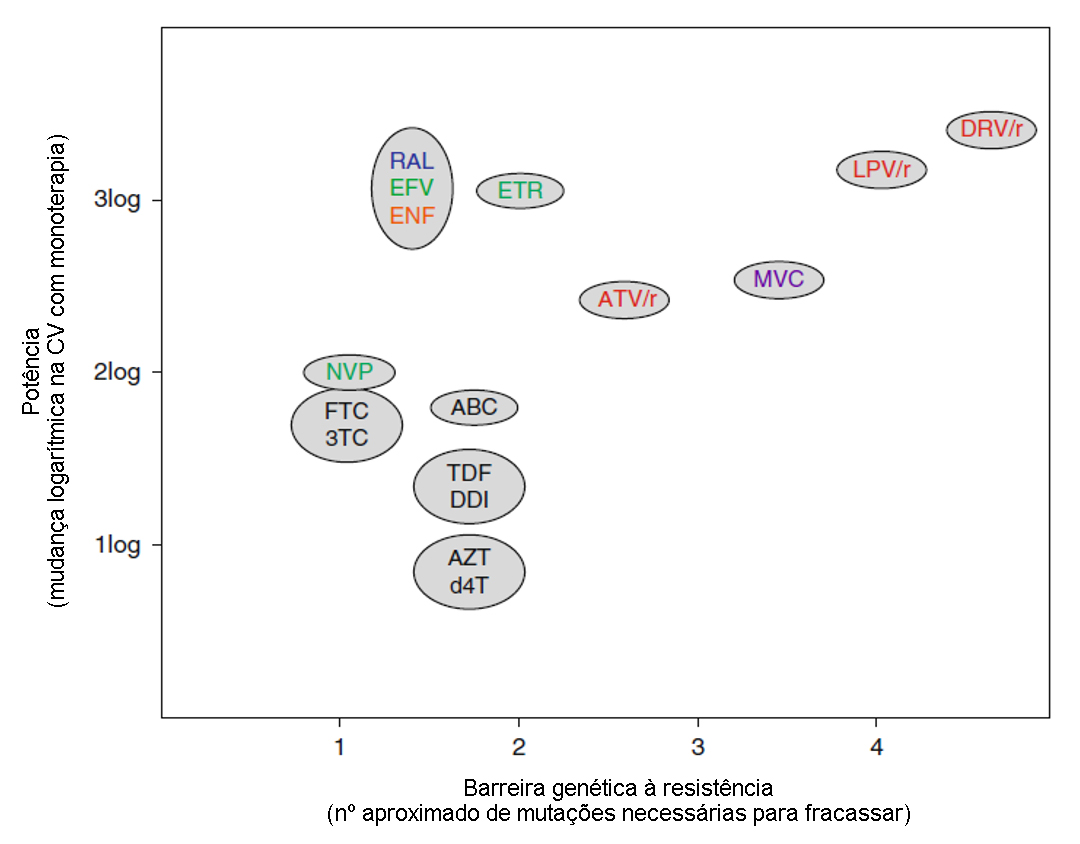 K103N
Y181C
K65R
Thymidine analogue mutações (TAMs)
M184V
Tang e Shafer, medicamentos2012
[Speaker Notes: E embora talvez não tenhamos informações sobre a resistência disponíveis para utilização clínica, convém rever as mutações normais de resistência aos medicamentos, que se desenvolvem com estes ARVs, que é para entendermos a razão pela qual se seleccionaram regimes de 2ª linha.

Com EFV vimos surgir K103N com bastante frequência, conferindo resistência não apenas ao EFV mas também ao NVP. Uma das outras mutações frequentes ao NNRTI é Y181C, que se desenvolve frequentemente com NVP.

M184V é uma das mutações mais frequentes e resulta do tratamento com 3TC ou FTC, que faz parte de todos os regimes de 1ª e 2ª linha recomendados. Esta mutação causa resistência a 3TC e FTC e também faz com que o vírus se reproduza com menos eficácia, resultando num aumento da susceptibilidade a TDF e AZT

K65R é uma mutação característica de TDF e embora cause resistência a TDF também pode resultar num aumento da susceptibilidade a AZT. Por fim, as mutações análogas à timidina, ou TAMs, resultam dos tratamentos com AZT e d4T, fármacos análogos à timidina, e incluem muitas mutações diferentes que se podem ir acumulando com o tempo e podem afectar a susceptibilidade a múltiplos NRTIs, especialmente visto que se desenvolveram já muitos (M41L, D67N, K70R, L210W, T215F/Y, K219Q/E).]
Características dos ARVs (4)
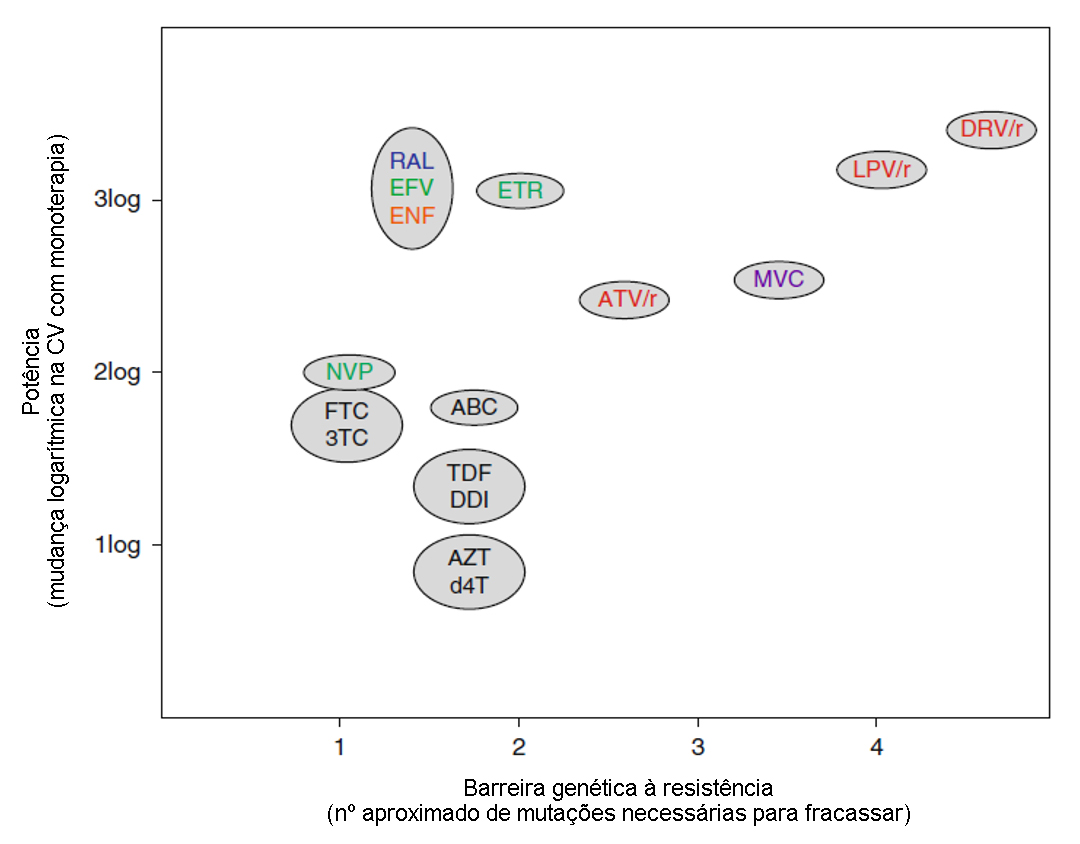 K103N
Y181C
K65R
Thymidine analogue mutações (TAMs)
M184V
Tang e Shafer, medicamentos2012
[Speaker Notes: Como vemos aqui, LPV/r está posicionado muito mais à direita, neste gráfico, porque tem uma barreira muito mais alta à resistência – uma propriedade importante, já que forma a base dos regimes de 2ª linha. Também há mutações medicamentosas a ele associadas, mas dado o alto nível da barreira à resistência, não vamos analisar as mesmas agora pois ocorrem com menos frequência do que as outras mutações que já discutimos.]
Risco de continuar com um regime a fracassar
No início da insuficiência virológica, o vírus pode ter adquirido resistência a apenas um medicamento do regime
Quanto mais tempo o doente permanecer num regime que não esteja a suprimir completamente a replicação viral, maior será o risco de adquirir mutações de resistência adicionais e do vírus se tornar resistente a medicamentos adicionais do regime da TARV.
Prevalência das Mutações de Resistência por Frequência da Monitorização da CV
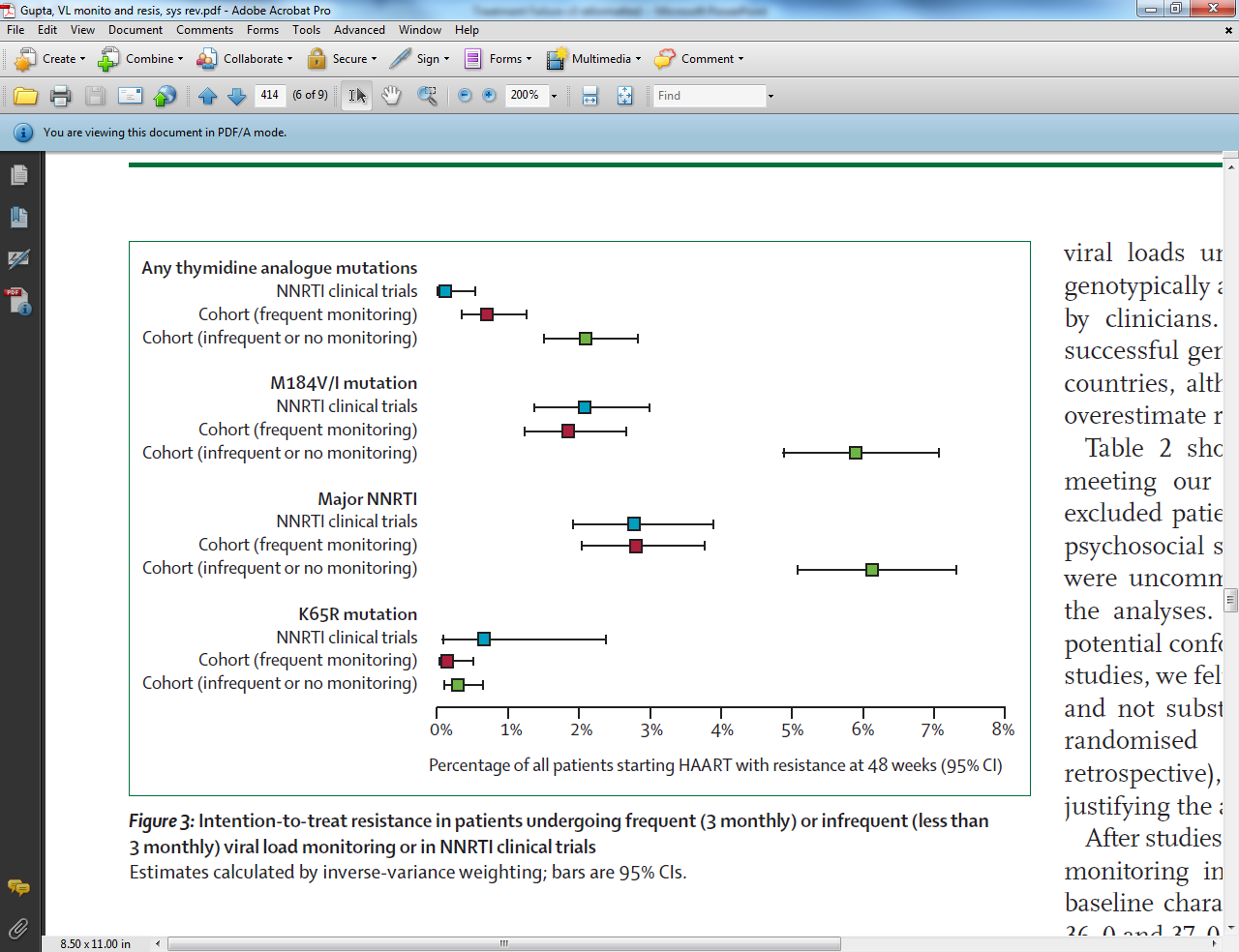 Gupta et al., Lancet Infect Dis, 2009
[Speaker Notes: Vemos aqui, numa revisão sistemática feita há alguns anos, que as mutações NNRTI são as que se veem com maior frequência, particularmente em cenários de pouca ou nenhuma monitorização da CV (Malawi, Uganda, Zimbabwe, Haiti, Tailândia e África do Sul) e logo atrás da NNRTI vemos a M184V

Nos contextos em que as cargas virais são monitorizadas, os regimes são modificados mais cedo, logo a seguir à insuficiência virológica, e os doentes acumulam menos mutações adicionais]
Regimes deficientes….TDF/3TC/NNRTI
Lancet Infect Dis, 2016
[Speaker Notes: A maioria dos doentes de todas as localizações sofreu mutações NNRTI, as quais são representadas pelas barras cinzentas
A mutação M184 V/I é representada em azul escuro, sendo quase tão comum como as mutações NNRTI. Também aqui se verificou certa variabilidade geográfica, tendo o menor número de mutações ocorrido na Europa Ocidental.
Na Europa Ocidental e América do Norte, poucos indivíduos (20-22%) criaram R ao TDF mas a R ao TDF foi considerável noutras regiões.]
Regimes deficientes….TDF/3TC/NNRTI (2)
Recomendou-se a utilização desta TARV para a 1.ª linha 
O Grupo de Estudo de TenoRes estudou as mutações de resistência de 1926 doentes de 36 países, cujos regimes fracassaram entre 1998 e 2015   
Observaram-se diferenças consideráveis na frequência das mutações de resistência a múltiplos fármacos (particularmente a TDF), com base na localização geográfica do doente
Isto deve-se provavelmente a uma menor frequência de monitorização da CV, e a um período mais prolongado de tratamento com um regime insuficiente, em países de rendimento baixo a médio (PRBM)
Lancet Infect Dis, 2016
[Speaker Notes: Este conceito – a ideia de que a monitorização da carga viral permite-nos mudar mais cedo para uma segunda linha de tratamento, impedindo a acumulação de mutações adicionais – é ilustrada por dados do estudo TenoRes.
O estudo TenoRes analisou as diferenças geográficas do padrão de resistência a fármacos de indivíduos para quem regimes normais de TDF/3TC ou FTC/NNRTI fracassaram.]
Insucesso de um regime de primeira linha….. TDF/3TC/NNRTI
Todos os agentes deste regime têm uma barreira genética reduzida à resistência
Todos comprometidos pela mudança de um único aminoácido
No estudo TenoRes, o risco de resistência a TDF estava relacionado com o regime:
	NVP > EFV
	3TC > FTC
[Speaker Notes: Os doentes a tomar NVP (em comparação com os que tomaram EFV) apresentaram maior propensão para criar resistência a TDF
Os doentes a tomar lamivudina (em comparação com os que tomaram emtricitabina) apresentaram maior propensão para criar resistência a TDF]
Mutações de Resistência Comuns
Tang e Shafer, medicamentos2012
[Speaker Notes: As mutações são referidas de forma abreviada, com um código de letras que representa o aminoácido do tipo selvagem, seguindo-se um número que representa a posição do aminoácido e depois um código de letras que representa a mutação do  aminoácido identificada na sequência. 

Por exemplo, a mutação “M184V” de NRTI indica que, em vez de ter uma metionina na posição 184, o vírus da sequência codifica-se para uma valina. 

(Rever também o conteúdo do slide.)]
M184V
Seleccionado por 3TC e FTC, causando alta resistência aos mesmos
Reduz a aptidão ou capacidade de reprodução do vírus
Confere uma maior susceptibilidade a AZT e a TDF
Tang e Shafer, medicamentos2012
[Speaker Notes: M184V/I

Começar por rever o conteúdo do slide.

M184V reduz a aptidão viral e talvez esteja associado aos níveis reduzidos de ARN HIV-1 no plasma, com logs de 0,5, menores do que no vírus de tipo selvagem.]
Y181C e K103N
Y181C selecionado por NVP, causando alta resistência a NVP
Também causa resistência a EFV
K103N selecionado por NVP ou EFV, causa alta resistência a ambos
Tang e Shafer, medicamentos2012; Stanford University, HIV resistência aos medicamentos Database
[Speaker Notes: Y181CIV, K103NS

Rever o conteúdo do slide]
K65R
Seleccionado primariamente por TDF mas surge por vezes com d4T, ABC e ddI
Causa uma resistência média a TDF, ABC, ddI e 3TC/FTC e uma resistência baixa a d4T
Confere maior susceptibilidade a AZT
Tang e Shafer, medicamentos2012
TAMs
As TAMs incluem M41L, D67N, K70R, L210W, T215F/Y, e K219Q/E
Seleccionadas por AZT e d4T
Conferem uma resistência cruzada a múltiplos NRTIs
As mutações vão surgindo com o tempo, em dois padrões distintos, embora se possam sobrepor
Tang e Shafer, medicamentos2012; Marcelin et al., Journal Medical Virology 2004
Inibidores da Integrase (INSTIs)
Raltegravir (RAL) e elvitegravir (EVG) têm uma barreira mais baixa à resistência  
Dolutegravir (DTG) tem uma barreira mais alta
    - Não se observaram insucessos causados pela resistência nos estudos controlados e aleatorizados antes da comercialização de dolutegravir 
RAL: comprimido de 400 mg, comprimido para mastigar dividido de 100mg, comprimido para mastigar de 25 mg, grânulos (50mg) para suspensão oral
DTG: comprimidos de 50, 25 e 10 mg
Interacções medicamentosas mínimas
Poucos efeitos secundários mas por vezes ocorrem reacções de hipersensibilidade ou insónia e tonturas
[Speaker Notes: RAL
- grânulos para suspensão oral (penso que vêm em pacotes de 50mg, mas a dose varia dependendo do peso, portanto não é uma fórmula muito fácil de utilizar)
- Comprimido para mastigar de 25 mg  
- Comprimido para mastigar dividido de 100mg  
Actualmente os comprimidos para mastigar são os únicos que foram aprovados para doentes de 2 ou mais anos de idade e 10 quilos ou mais, mas fizeram-se tentativas de demonstrar que os comprimidos mastigáveis podem ser utilizados como medicamentos dispersíveis e continua a trabalhar-se no sentido de determinar se os comprimidos podem ser utilizados em bebés e crianças de menos de 2 anos de idade. 
DTG
- Comprimido de 25mg 
- Comprimido de 10mg  
A dose actualmente disponível é um comprimido de 35 mg que dá para um máximo de 30 quilos, mas esperemos que aprovem em breve um medicamento para crianças mais pequenas!
EVG – tanto quanto eu saiba não existe formulação pediátrica, mas os Quads que contêm EVG (Stribild e Genvoya) podem ser usados a partir dos 12 anos de idade.]
Dolutegravir como fármaco de 1.ª LinhaVantagens em relação a Efavirenz ou Nevirapine
menor potencial para interacções medicamentosas
menos tempo para a supressão viral
maior barreira genética à resistência aos fármacos
meia-vida longa
comprimidos pequenos (mais fáceis de engolir)
actividade contra a infecção de HIV-2, que é naturalmente resistente ao EFV
disponibilidade como formulação genérica de dose fixa
reduções potenciais dos preços aplicáveis à maioria dos países de rendimento baixo a médio
Q148H/K/R/N
Há várias substituições de aminoácidos que podem  existir na posição 148 do gene de integrase, as quais resultam em resistência a INSTI
Estas raramente se desenvolvem quando se utiliza um INSTI potente, num regime que contenha 2 ou 3 fármacos activos
Mais comum quando se usa primeiro um INSTI de baixa potência e de 1.ª geração (RAL ou EVG), mudando-se mais tarde para outro
Orientação da OMS
Orientação de 1.ª Linha da OMS, 2019
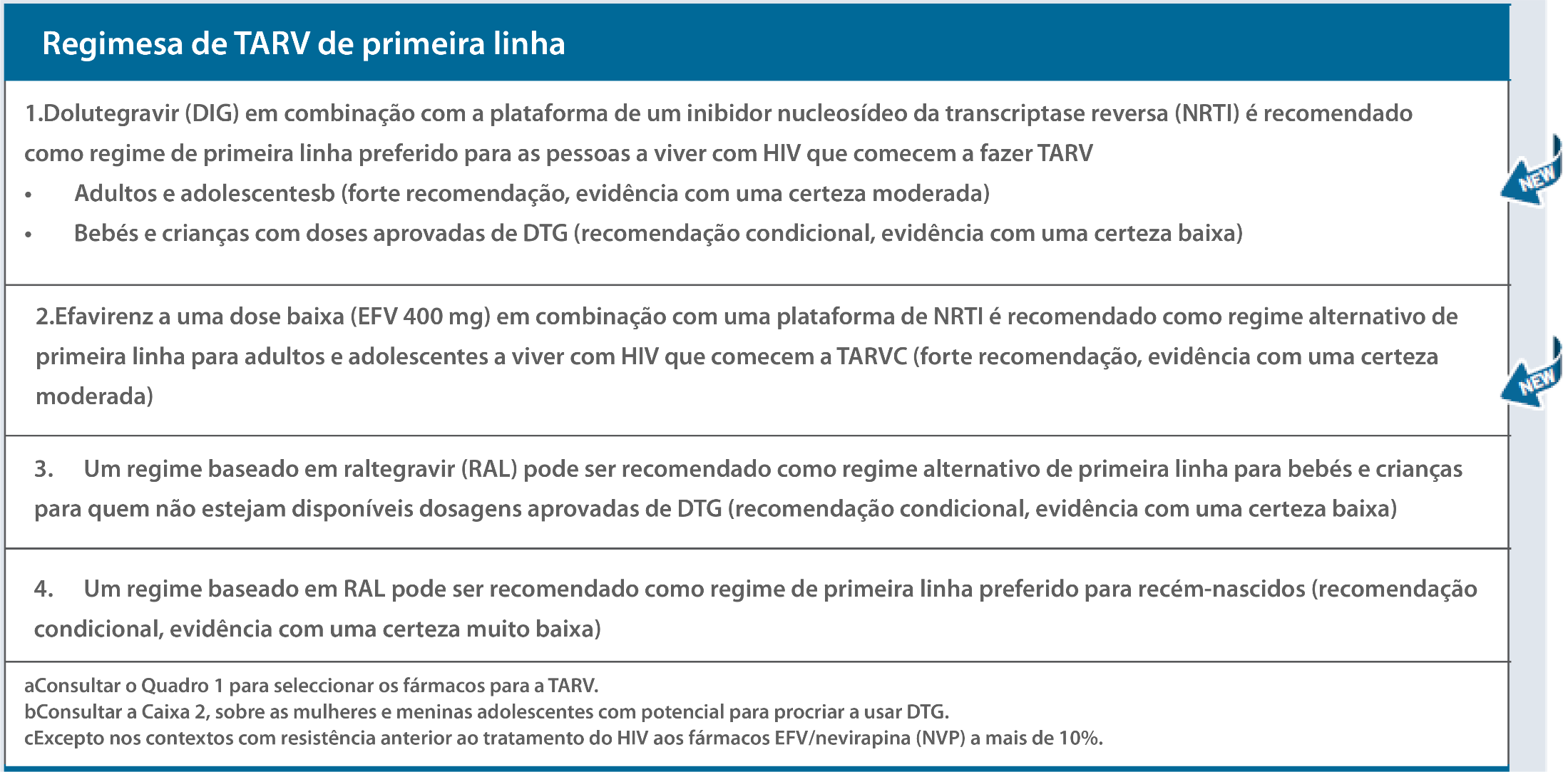 Orientação de 1.ª Linha da OMS, 2019 (2)
[Speaker Notes: A OMS aprovou a utilização de dolutegravir para adolescentes e mulheres com potencial para procriar, apesar de haver um pequeno, mas estatisticamente importante (<0,5%) aumento do risco de defeitos do tubo neural nos bebés. Deve-se viabilizar um método contraceptivo eficaz. Contudo, as mulheres podem tomar a decisão fundamentada de tomar DTG (mesmo sem contracepção) depois de terem aconselhamento sobre os riscos de defeitos do tubo neural.

Não se deve utilizar EFV se o nível de resistência ao fármaco antes do tratamento for de mais de 10%]
Terapia de Segunda Linha
A terapia de 2.ª linha deve tomar em consideração os medicamentos que o doente tomou anteriormente e a resistência que o seu vírus provavelmente adquiriu
Orientação de 2.ª Linha da OMS, 2019 (2)
Orientação de 2.ª Linha da OMS, 2019
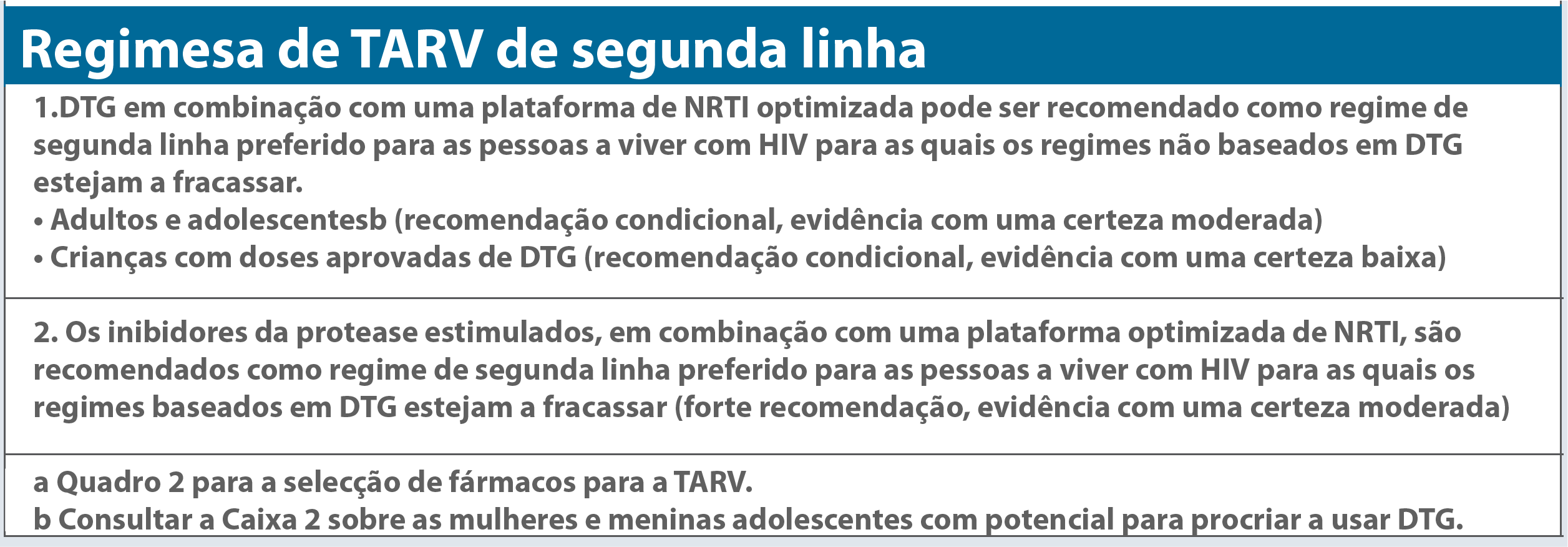 Recomendações da OMS: Regimes de Segunda Linha (2)
Optimização da plataforma do NRTI
Considerar a genotipagem
Mudanças empíricas - utilizar AZT/3TC se TDF/3TC foi utilizado no regime anterior e vice-versa
Dolutegravir com pelo menos um NRTI activo (previsto por um teste genotípico) é normalmente um regime adequado
Regimes de Segunda Linha no País: Adultos
Preencher de acordo com as directrizes nacionais
Regimes de Segunda Linha no País: Crianças
Preencher de acordo com as directrizes nacionais
Defeitos do Tubo Neural e DTG
A prevalência no estudo de Tsepamo é de 5 em cada 1683 exposições a DTG na altura da concepção
Três vezes mais do que nas mulheres que não estão a tomar DTG
0,30% (1 em cada 1000 exposições durante a concepção)
DTG parece ser seguro após o encerramento do tubo neural (~ 8 semanas de gestação)
Inibidores da Protease
Aceitável para adolescentes e mulheres com potencial para procriar
Grande barreira à resistência
DRV/r mais alta barreira à resistência
ATV/r e LPV/r disponíveis em combinações de dose fixa, estáveis ao calor
Interacções medicamentosas, incluindo fármacos anti-TB
Efeitos secundários gastrointestinais frequentes (incluindo náuseas e diarreia)
Tang e Shafer, medicamentos2012; WHO Guidelines, 2013
Regimes de Terceira Linha
Incluem medicamentos sem resistência cruzada a regimes utilizados anteriormente
Inibidores da integrase,  inibidores da protease de 2ª geração (darunavir/r) e NNRTIs (etravirina)
Adaptados aos produtos disponíveis no país
A genotipagem poderá ser útil, mas as mutações presentes no cADN que não se replicam podem ser omitidas
    - Mais útil para a TARV actual ou recente
Mutações Comuns e seu Efeito sobre a Selecção do Regime
[Speaker Notes: Como já verificámos, há uma série de mutações comuns que podem surgir com os ARVs utilizados nestes regimes – as quais são utilizadas para decidir que ARVs se devem incluir em regimes posteriores.

Resumindo: M184V é muito comum com 3TC ou FTC e embora cause resistência a esses fármacos, continuamos a mantê-lo em regimes posteriores porque diminui a capacidade de reprodução do vírus e faz aumentar a susceptibilidade a AZT e TDF.

Há várias mutações de resistência que podem surgir com os NNRTIs e causam frequentemente resistência a EFV e a NVP.

Em caso de desenvolvimento de resistência a TDF, é bem possível que AZT continue activo e tenha mais susceptibilidade; é por essa razão que este medicamento é incluído em regimes posteriores das pessoas que começaram com regimes à base de TDF.

E para terminar: nas pessoas em regimes de 1ª linha à base de AZT ou d4T podem ocorrer TAMs e esperamos que, se não ocorrerem demasiados,  TDF continue com um certo nível de actividade – por isso é incluído em regimes posteriores de tais indivíduos.]
Regimes de Terceira Linha no País : Adultos
Preencher de acordo com as directrizes nacionais
Regimes de Terceira Linha no País: Crianças
Preencher de acordo com as directrizes nacionais
Resumo
Evitar mudar de TARV demasiado cedo ou tarde
Ao mudar devido ao insucesso do tratamento, evitar mudanças para um único agente
A selecção de regimes de 2.ª e 3.ª linha devem levar em consideração mutações comuns de resistência causadas por regimes anteriores.
[Speaker Notes: Discutir altos níveis de carga viral em testes repetidos num contexto de fraca adesão, pois as mudanças não resolvem o problema da falta de adesão.]
1.º Caso
Mulher de 47 anos de idade, a tomar TDF/FTC/EFV há 2 anos, com períodos de falta de adesão.
A monitorização habitual da CV torna-se possível e os resultados do teste dela são de 4.500 cópias/ml.
Telefonamos-lhe para vir à clínica e a avaliação da sua adesão demonstra um nível adequado de adesão.  
Durante 5 meses de sessões de reforço da adesão ela consegue alcançar 3 meses de maior adesão e repete-se o teste da CV, sendo o resultado 3.300 cópias/ml.
1.º Caso (2)
Qual é a sua análise?
Quais serão as próximas etapas?
[Speaker Notes: *DISCUSSÃO EM GRUPO*
Trata-se de um caso de insucesso do tratamento – quais são as suas características básicas?
- Historial anterior de adesão intermitente
Duas CV > 1.000, sendo a segunda a seguir a um bom nível de adesão
CV relativamente baixa (1.000-10.000) apoia a possibilidade de resistência, porém devemos ter em mente que as pessoas têm diferentes pontos de regulação da carga viral e em certas pessoas pode ser este o ponto de regulação da sua carga viral, mesmo sem a TARV ou com um baixo nível de adesão (e sem resistência)
Embora se tenha verificado um declínio numérico da CV, não foi um declínio considerável (longe de ser uma mudança de log  um grande declínio seria de 4.500 para 450  mas o resultado foi 3.300)

Que mutações é provável que ocorram? 
M184V, K103N
Possivelmente K65R mas surgem outros rápida e frequentemente

Que regime de 2ª linha se deve iniciar?
- AZT/3TC + DTG or AZT/3TC + PI/r]
2.º Caso (3)
Um homem de 28 anos de idade com um diagnóstico recente de HIV na consulta externa.
Começou a tomar TDF/FTC/EFV e o primeiro teste de CV deu um resultado de 890.000 cópias/ml.
Iniciam-se sessões de maior adesão e ele alcançou rapidamente um bom nível de adesão.
Três meses depois de referir uma boa adesão, repete-se o teste de CV com um resultado de 3.700.
[Speaker Notes: O primeiro resultado, com uma CV muito alta, sugere que de início ele não tomava os ARVs, portanto pode não ter havido tempo suficiente para se conseguir um bom nível de supressão viral nos 3 meses de boa adesão. 

Apesar do resultado do teste da CV ser ainda >1.000 cópias/ml, dado o declínio de >2 logs na CV podemos decidir aguardar e repetir o teste da CV dentro de ~2-3 meses.]
2.º Caso (4)
Qual é a sua análise?
Quais são as próximas etapas?
[Speaker Notes: O primeiro resultado, com uma CV muito alta, sugere que de início ele não tomava os ARVs, portanto pode não ter havido tempo suficiente para se conseguir um bom nível de supressão viral nos 3 meses de boa adesão. 

Apesar do resultado do teste da CV ser ainda >1.000 cópias/ml, dado o declínio de >2 logs na CV podemos decidir aguardar e repetir o teste da CV dentro de ~2-3 meses.
.]
Perguntas?